2020年6月
日経メディカル Aナーシングとは？
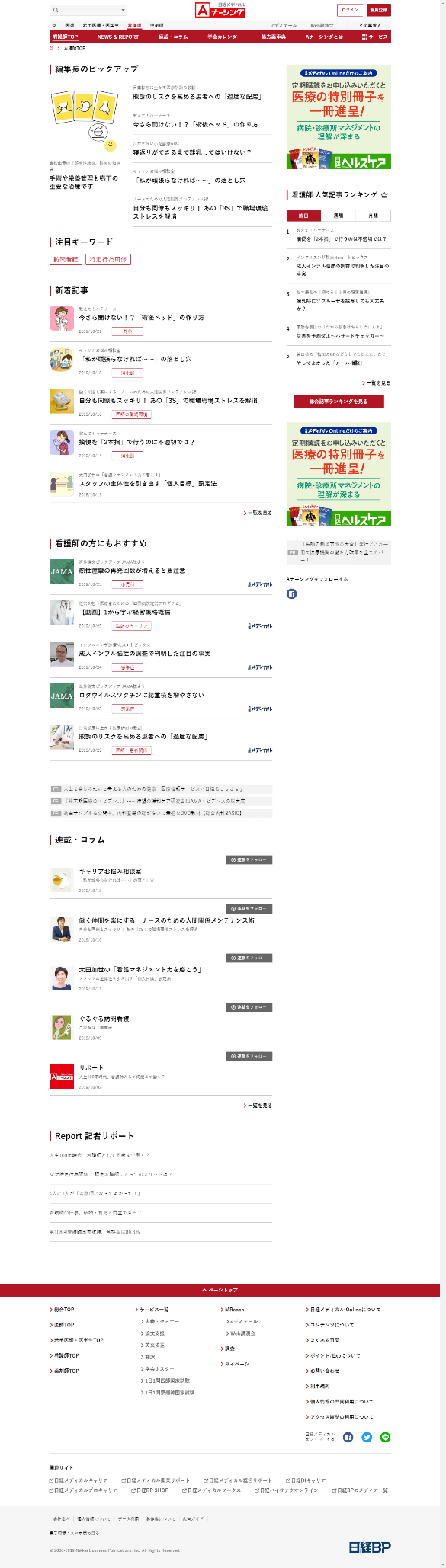 Active（活動的な）
Advanced（高度な）
Autonomous（自律的な）――。

Aナーシングは、三つの「A」をコンセプトにした看護師向け情報サイトです。
医師向けメディアとして40年の歴史を持つ「日経メディカル」がプロデュース。
現場で今すぐ役立つ臨床ノウハウを、タイムリーに発信します。
またキャリアアップやマネジメントなど、看護師の生き方・働き方にフォーカスした情報もお届けします。
▶会員属性
▶サイトデータ
（2020年5月時点）
※ユニークブラウザ数をカウントした数字です。
◆2020年5月実績（Atlas調べ）
日経メディカル Aナーシング　広告メニュー　一覧
第１＆第２レクタングル
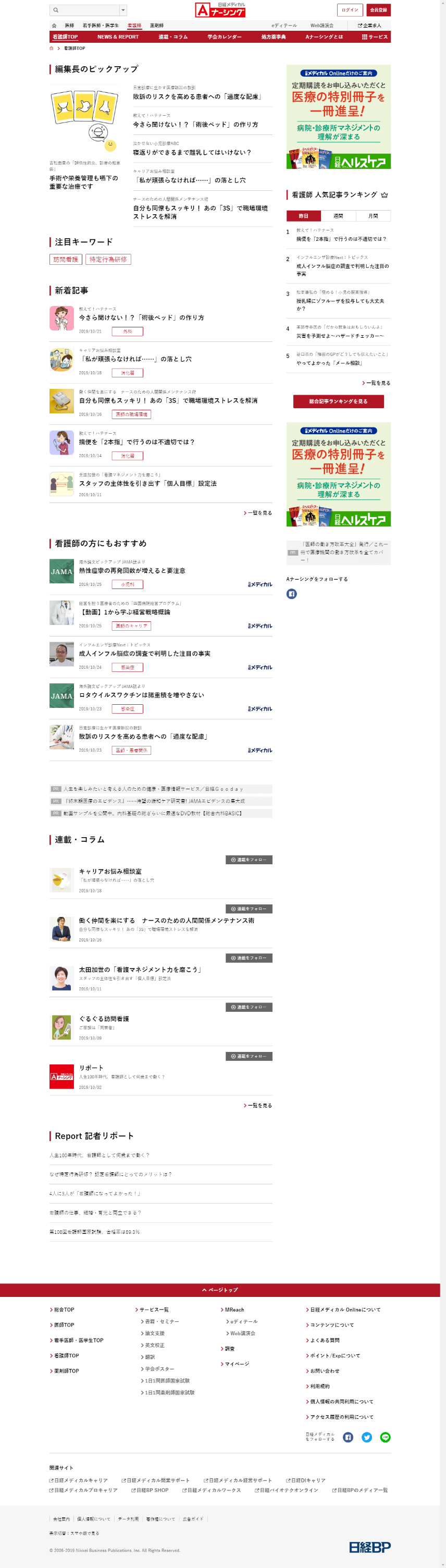 第１
レクタングル
第２
レクタングル